Chapter 11: Electronic Spectra
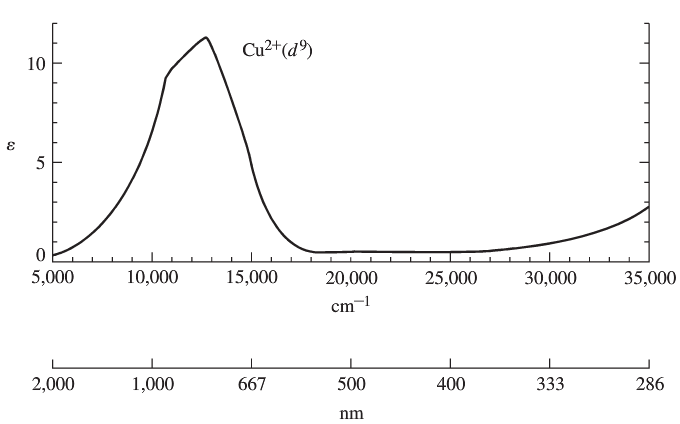 Why are absorption spectra bands instead of lines?
Ground and excited state energy wells.
Electronic, vibrational, rotational and solvent transitions.
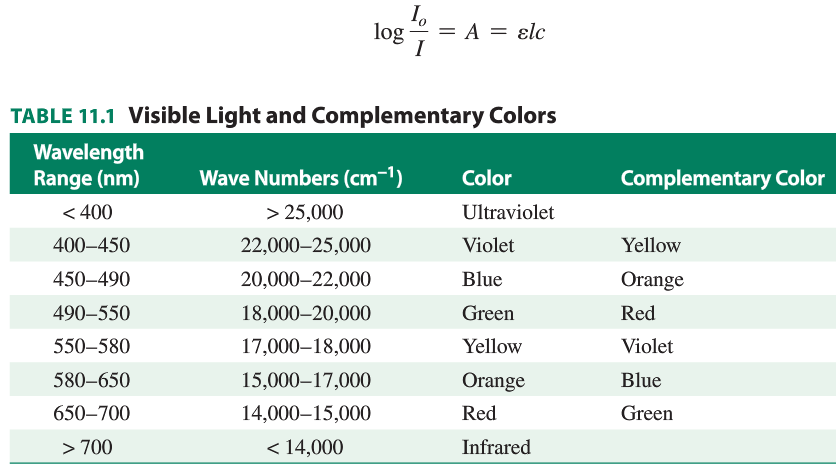 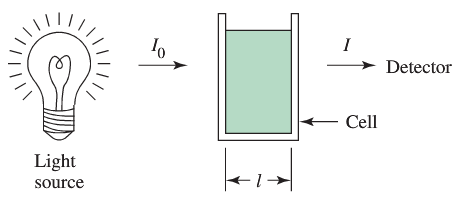 Electronic states of free ions.
Quantum numbers of multielectron atoms. Microstates.
Draw all microstates for a p2 configuration. (15 of them)
           ml					 ml
+1       0       -1			 +1       0       -1
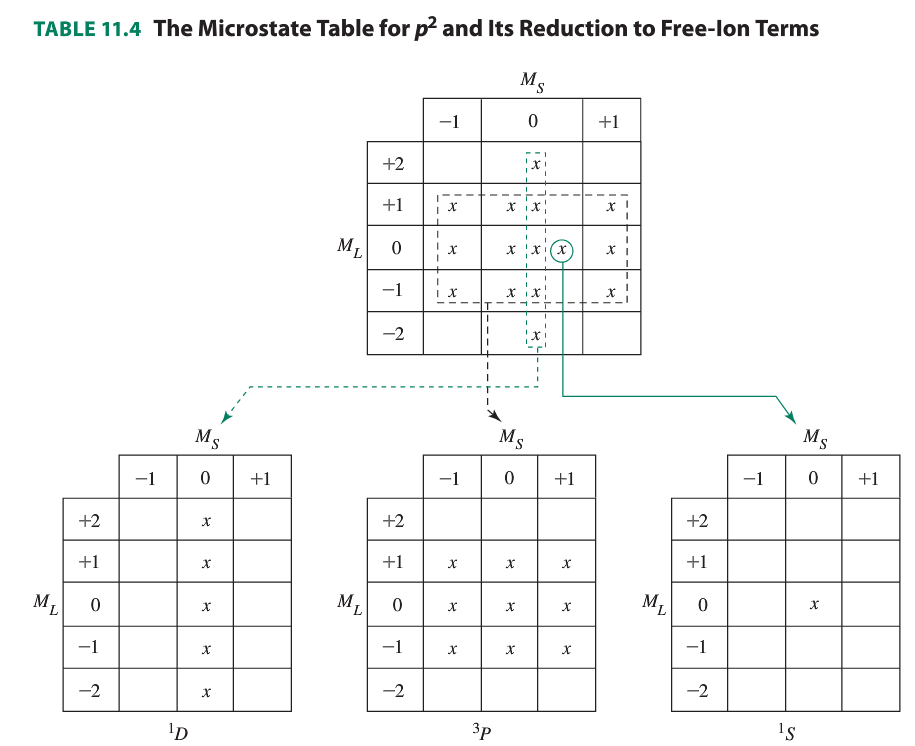 Electronic states of free ions.
Quantum numbers of multielectron atoms. Microstates.
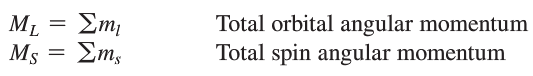 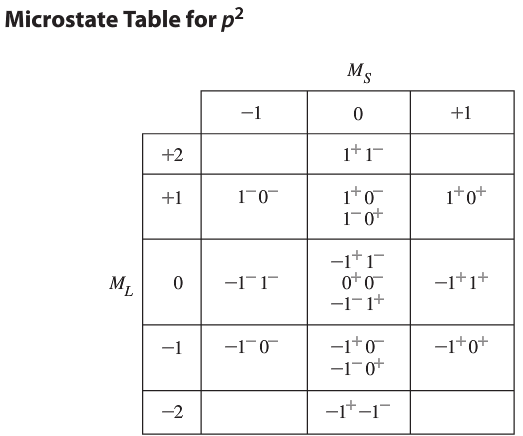 Preview: d-d Transitions for transition metal complexes
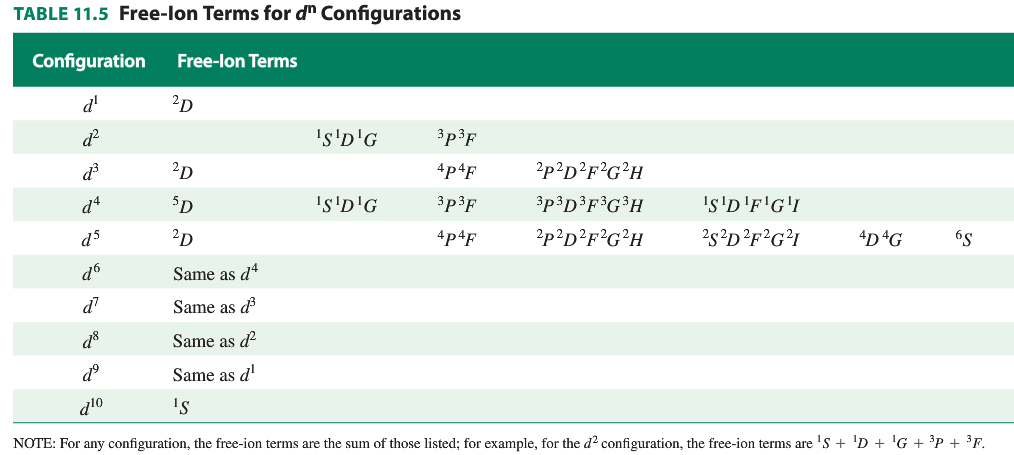 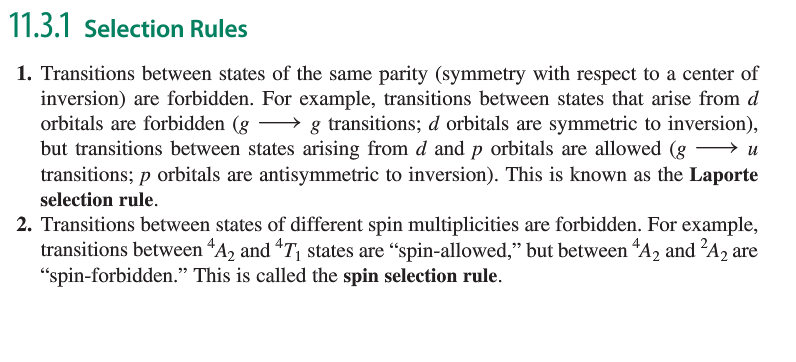 Since octahedral compounds all seem to have only d-d 
transitions that must be Laporte forbidden, why are they 
colored?
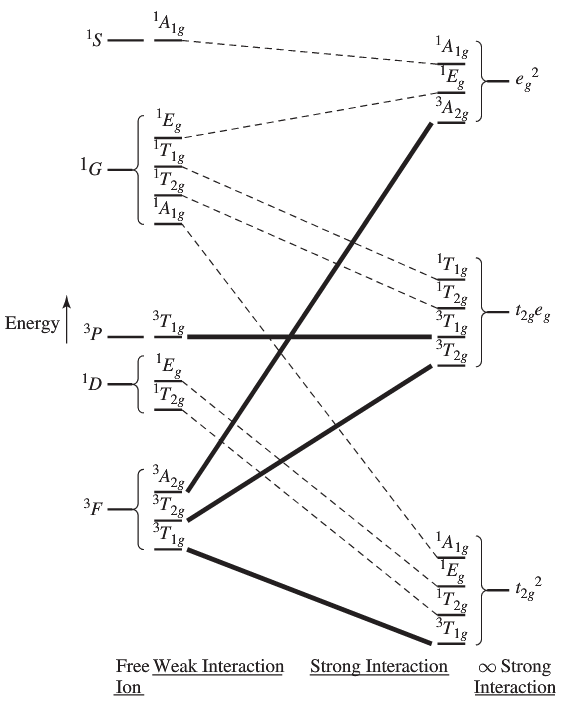 Correlation diagram for 
free ions and complexes.

Example: d2 ion
Tanabe-Sugano Diagrams

Example: d2
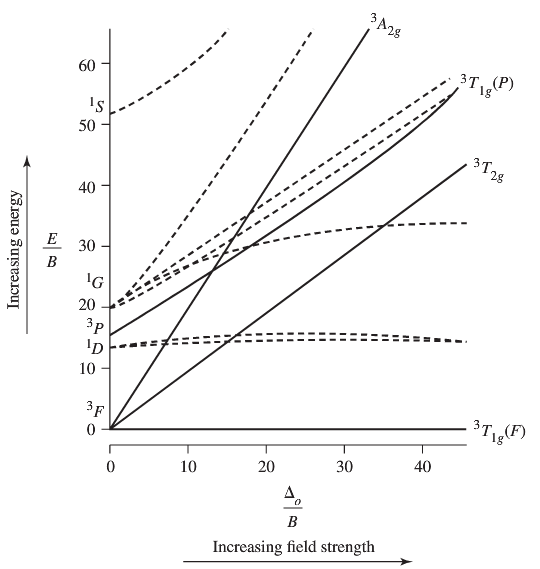 Tanabe-Sugano Diagrams: Example V(H2O)63+
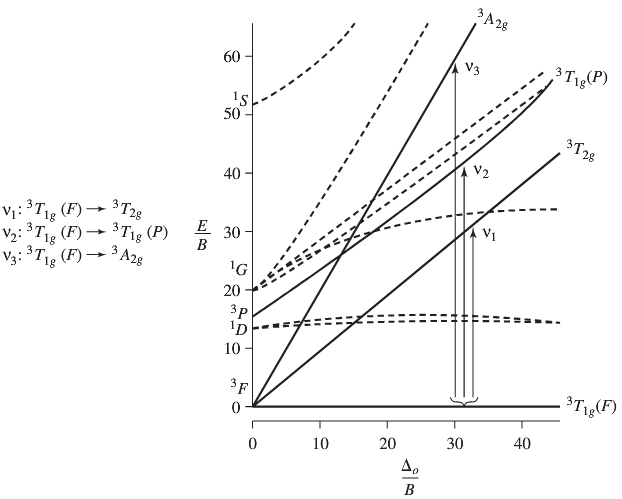 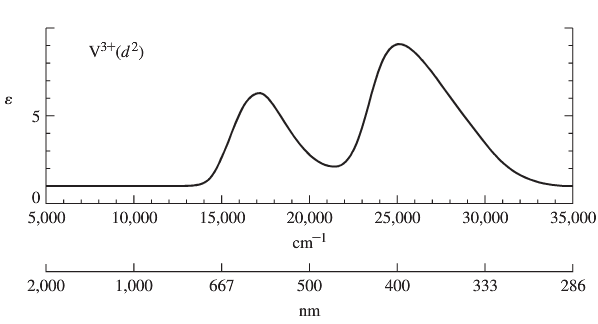 The interesting d5 case:
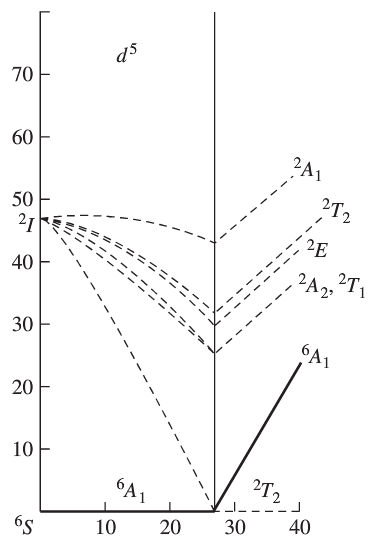 Charge Transfer Transitions: LMCT
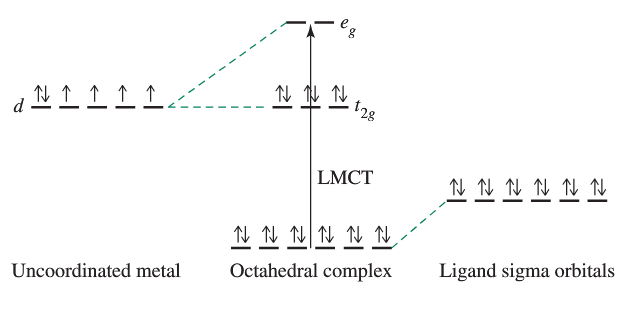 Charge Transfer Transitions: MLCT
Colors and Spectroscopy of Transition Metal Complexes
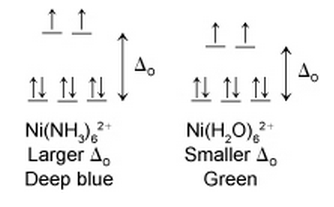 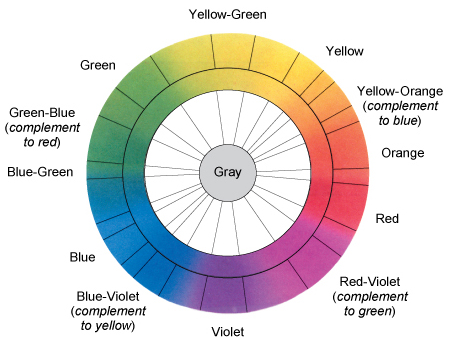 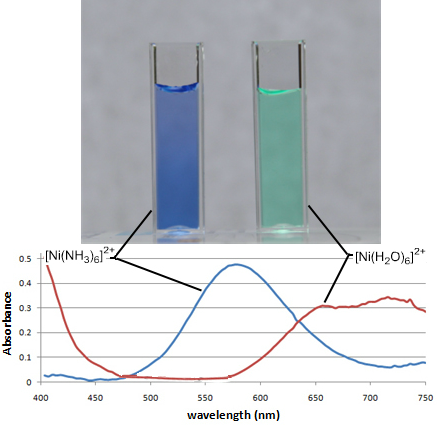 Why is:

Mn2+(aq) colorless

Cu2+(aq) less deeply blue colored than Cu(NH3)42+

Zn2+(aq) colorless

MnO4- deeply colored

W(CO)6 colorless
Mn2+(aq)                                                                    MnO4 -
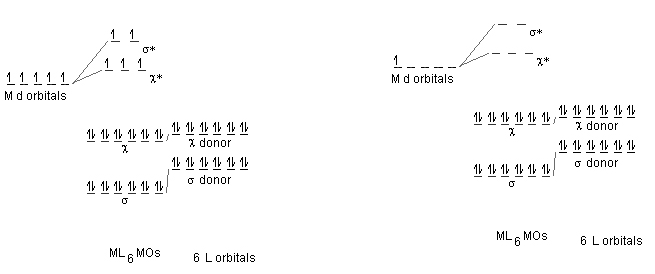 Pi Acceptor Ligands and spectroscopy: CO, CN-, pyridine
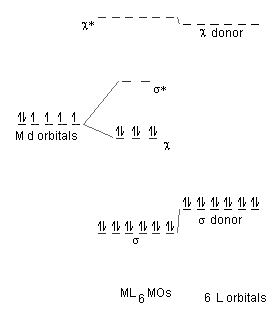 Photophysics vs. Photochemistry

Ru(bpy)32+ vs. Ru(py)2(bpy)22+
Ru(py)2(bpy)22+